RSS Feeds 101: What, How & WhyClint RibbleSoutheast AETC – Media Specialist
June 2017 AETC Program E-Learn Committee Call: 
June 20th, 1-1:45 PM ET
1
aidsetc.org
Learning Objectives
Understand the purpose of RSS feeds and similar platforms (JSON)
Understand the value of these platforms
Learn what to consider before implementing this technology
Learn how to format content to disseminate via this technology, to advance AETC Program goals
Learn about additional solutions that provide connections between different services
2
aidsetc.org
Presenter
Clint’s focus on user experiences began in 1995 when he began developing websites and interactive media for clients while studying sound design and audio production at Berklee College of Music. He incorporates a multi-faceted approach to design combining both the auditory and visual senses for a holistic and engaging experience.

As an Interaction Designer & Media Specialist at Vanderbilt University Medical Center working with the Southeast AIDS Education and Training Center, he works within the technical arts encompassing virtually every form of media. Primary deliverables include everything from printed designs and video production to web development and mobile applications.

Clint’s lives in Nashville with his wife and two boys who are his biggest motivators. His passion is discovering new experiences and creating once-in-a-lifetime memories with them. Professionally, Clint has a Mobile Sites Certification from Google and a UX to UI certification from Adobe Generation Professional. He holds a bachelor’s degree in Computer Information Technology from Trevecca University and is currently pursuing a Master’s of Science in User Experience Design from Kent State University.
3
aidsetc.org
ClinT RIBBLE
4
aidsetc.org
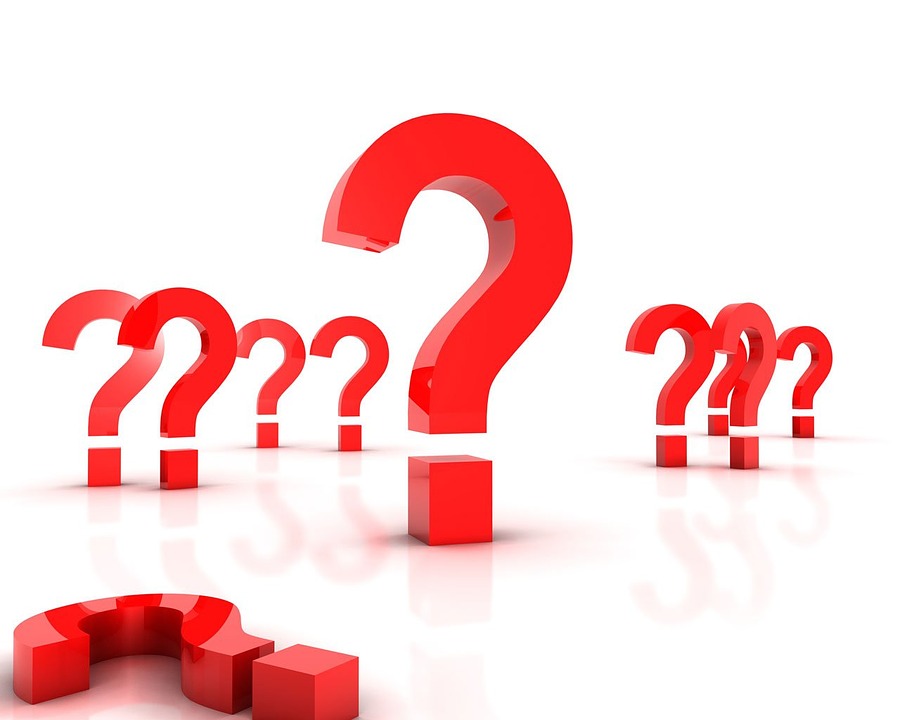 Questions?
5
aidsetc.org
More Questions?
Clint Ribble: clint.ribble@vanderbilt.edu
6
aidsetc.org
Next E-Learn Call
August 2017 
Topic suggestions, comments, thoughts - contact Judy Collins at collinj3@sn.rutgers.edu
7
aidsetc.org